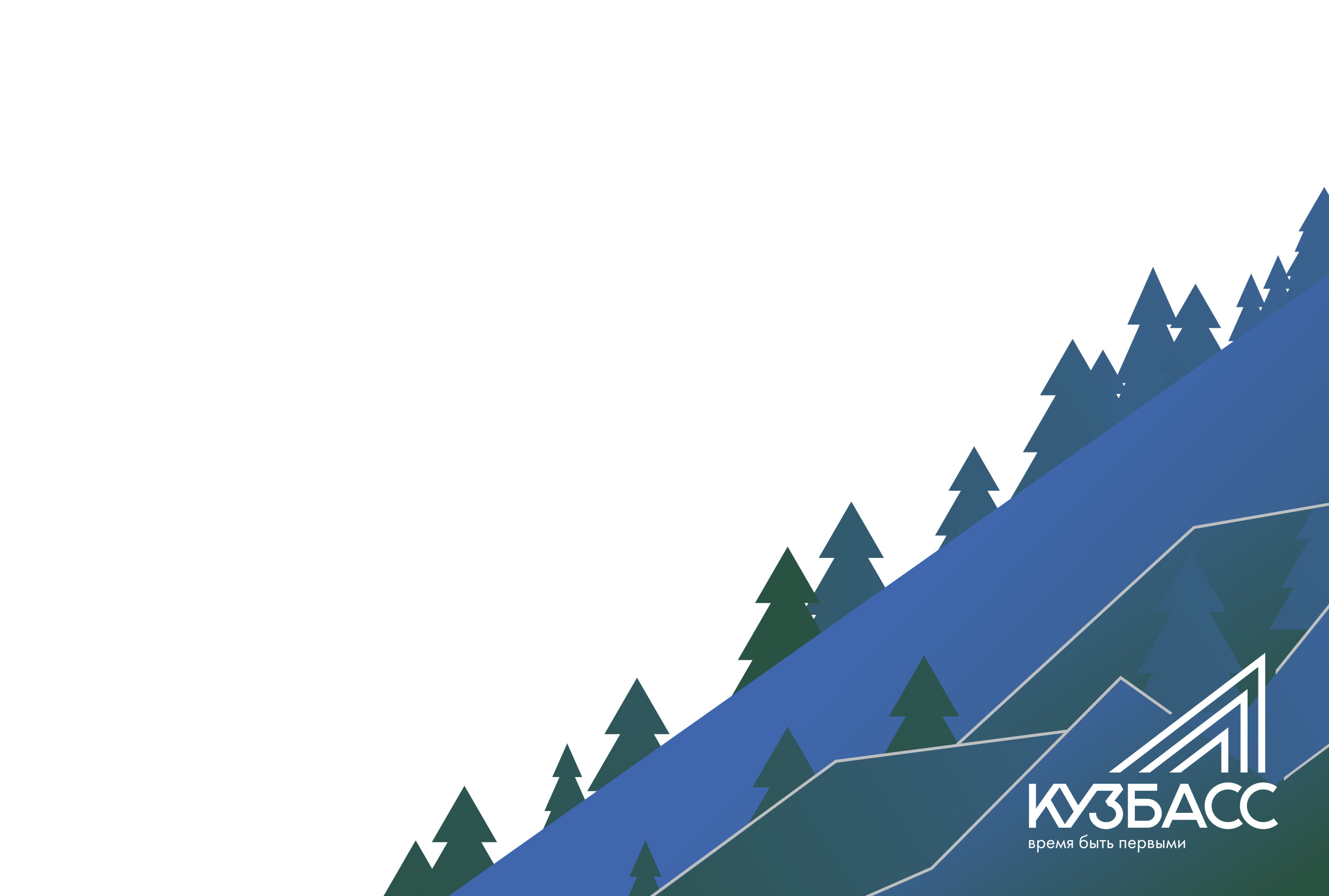 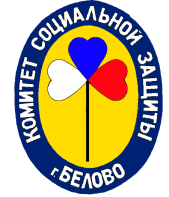 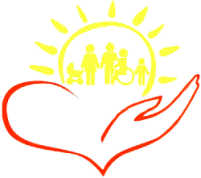 Оптимизация процесса предоставления адресной социальной помощи семьям в виде автономных дымовых пожарных извещателей в МКУ «Центр социальной помощи семье и детям» 
Беловского городского округа
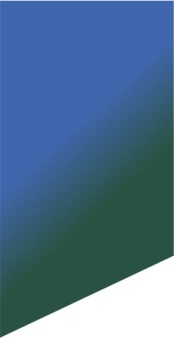 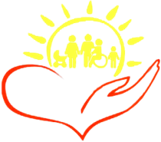 Паспорт проекта
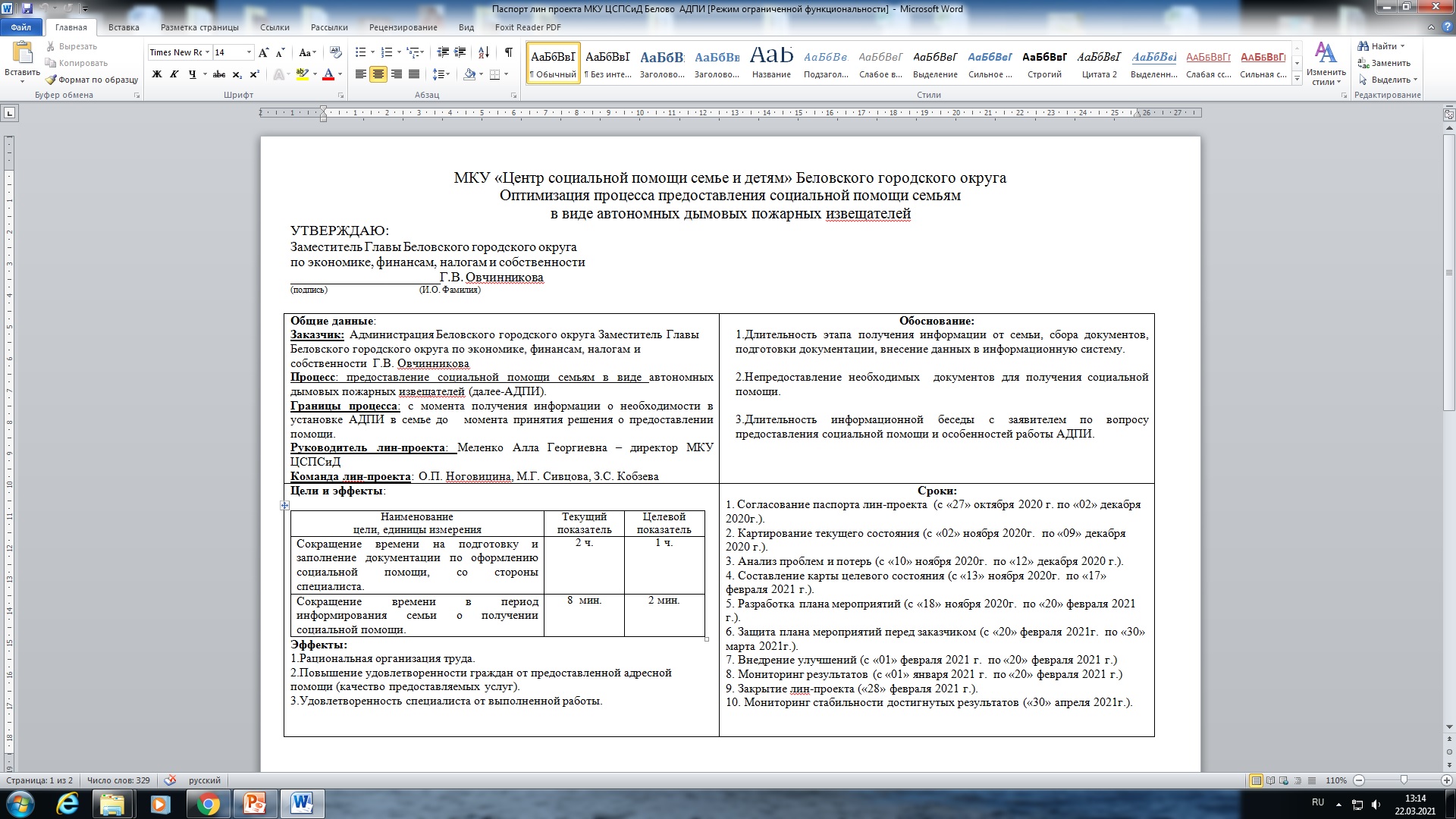 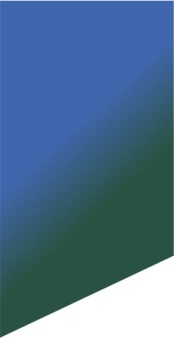 Команда проекта
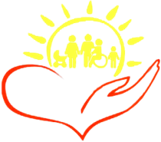 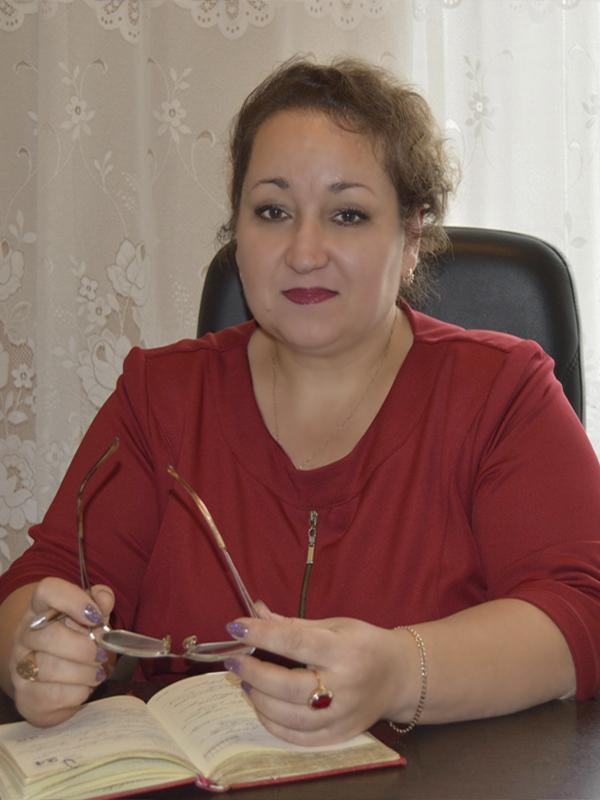 Меленко Алла Георгиевна, директор МКУ ЦСПСиД– РУКОВОДИТЕЛЬ ПРОЕКТА
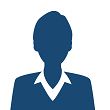 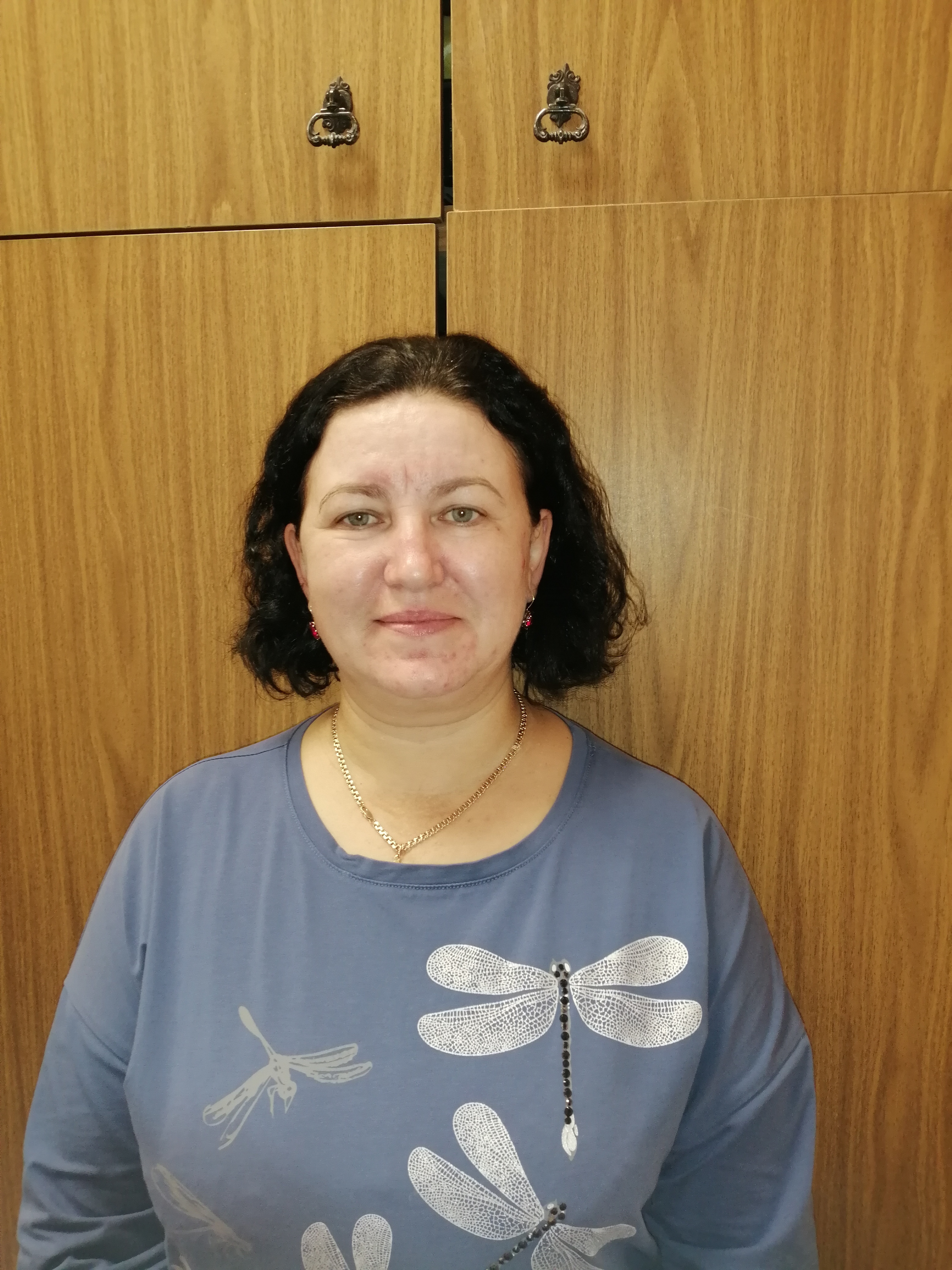 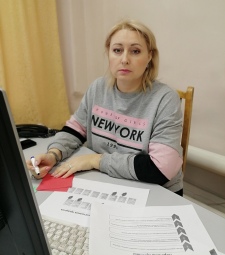 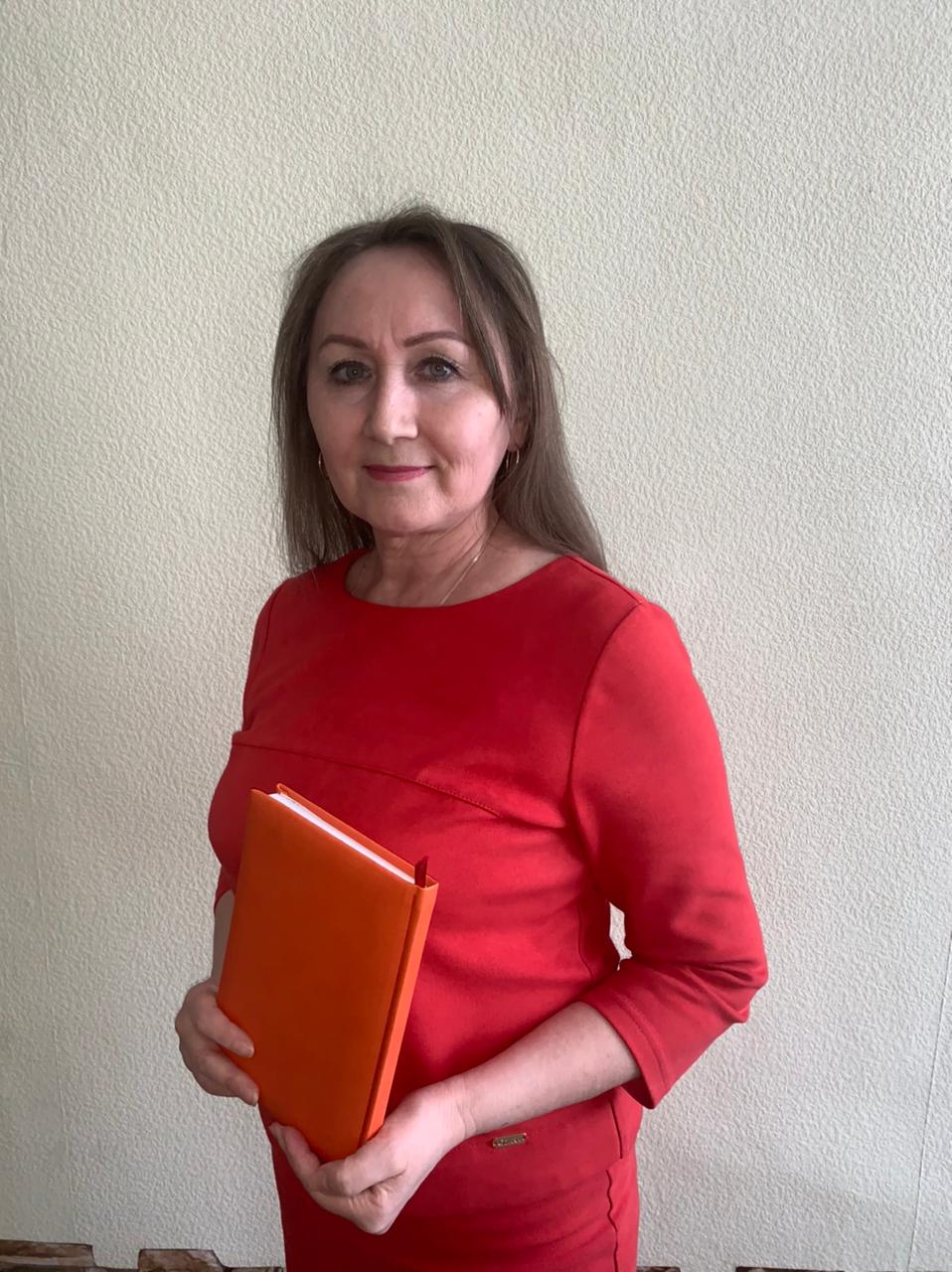 Сивцова М.Г. 
 экономист
Ноговицина О.П. 
заместитель директора
Кобзева З.С. –
заведующий отделением
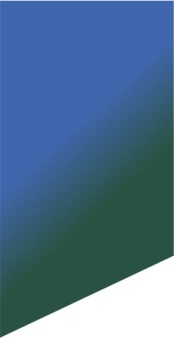 Карта текущего состояния процесса
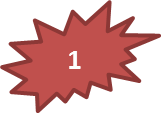 Специалист по соц.работе -  МКУ ЦСПСиД
Сверка документов, необходимых для предоставления адресной помощи

min 431
max 586
Заявитель -  МКУ ЦСПСиД
Заполнение документов

min 1146
max 1295
Заявитель -  МКУ ЦСПСиД
Вход заявителя в МКУ ЦСПСиД 

min 60
max 74
Специалист по соц.работе -  МКУ ЦСПСиД
Проверка сведений о семье 

min 348
max 429
Специалист по соц.работе -  МКУ ЦСПСиД
Получение информации от семьи о необходимости установки АДПИ. Беседа с заявителем.

min 423
max 499
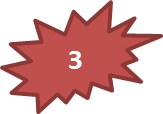 Специалист по соц.работе -  МКУ ЦСПСиД
Прием документов от заявителя для копирования

min 182
max 491
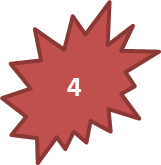 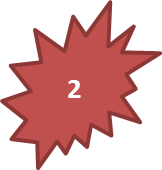 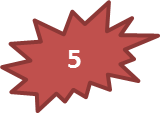 Комиссия -  МКУ ЦСПСиД
Заседание комиссии

min 1238
max 1504
Специалист по соц.работе -  МКУ ЦСПСиД
Звонок заявителю о назначении даты  и времени предоставления социальной помощи

min 97
max 139
МКУ ЦСПСиД
Направление запроса на получение справки

min 953
max 1189
МКУ ЦСПСиД
Формирование личного дела

min 1026
max 1572
Заявитель -  МКУ ЦСПСиД
Выход заявителя из МКУ ЦСПСиД

min 5
max 8
Внесение сведений в информационные системы

min 801
max 903
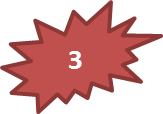 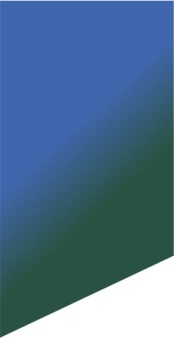 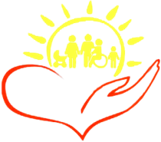 Перечень проблем
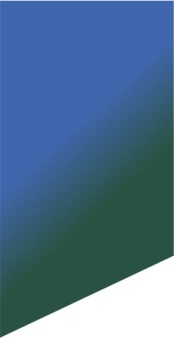 Карта целевого состояния процесса
Специалист по соц.работе -  МКУ ЦСПСиД
Сверка документов, необходимых для предоставления адресной помощи

min 431
max 586
Заявитель 
Заполнение документов

min 1146
max 1295
Заявитель 
Вход заявителя в МКУ ЦСПСиД 

min 60
max 74
Специалист по соц.работе -  МКУ ЦСПСиД
Проверка сведений о семье 

min 348
max 429
Специалист по соц.работе -  МКУ ЦСПСиД
Получение информации от семьи  необходимости установки АДПИ

min 138
max 168
Специалист по соц.работе -  МКУ ЦСПСиД
Прием документов от заявителя для копирования

min 102
max 161
3
МКУ ЦСПСиД
Заседание комиссии

min  354
max 492
Специалист по соц.работе -  МКУ ЦСПСиД
Звонок заявителю о назначении даты  и времени предоставления социальной помощи

min 97
max 139
Специалист по соцработе МКУ ЦСПСиД
Формирование личного дела

min 1026
max 1572
МКУ ЦСПСиД
Направление запроса на получение справки

min 953
max 1189
Заявитель  
Выход заявителя из МКУ ЦСПСиД

min 5
max 8
Внесение сведений в информационные системы

min 801
max 903
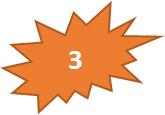 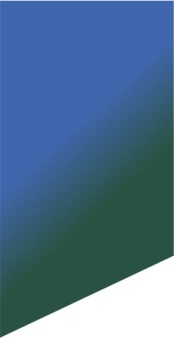 План мероприятий по устранению проблем
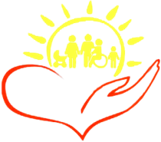 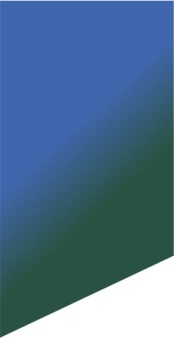 Проблема - решение - результат
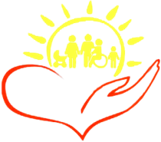 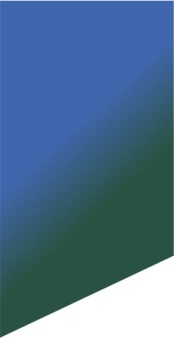 Проблема - решение - результат
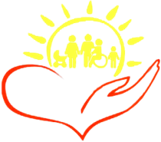 Удаленность копировальной техники от места работы с заявителем по  приему документов на получение социальной помощи.
Временные затраты на рассмотрение документов заявителя на заседании комиссии.
Ожидание загрузки IT системы, для проверки имеющихся сведений о получении адресной социальной помощи  семьей
Внедрение электронной рассылки документов членам комиссии для предварительного ознакомления.
Рациональная организация рабочего  пространства, предназначенного для работы с заявителем
Рациональная организация рабочего  пространства, предназначенного для работы с заявителем
Приобретение компьютерной техники
Сокращение временных затрат на оформление адресной социальной помощи, высвобождение времени специалиста для выполнения другой работы и времени нахождения заявителя в учреждении
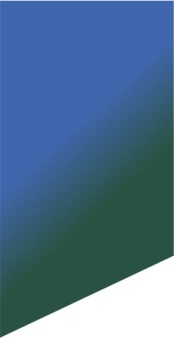 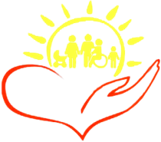 Достигнутые результаты
Время на подготовку и заполнение документации
Время на беседу с заявителем
Высвобожденное время позволило сократить временные затраты на оформление адресной социальной помощи, высвобождение времени специалиста для выполнения другой работы и времени нахождения заявителя в учреждении
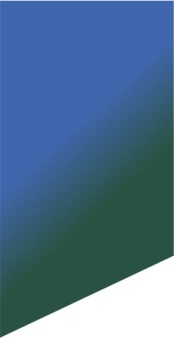 Визуализация  «Было» – «Стало»
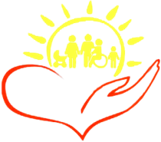 «Стало»
«Было»
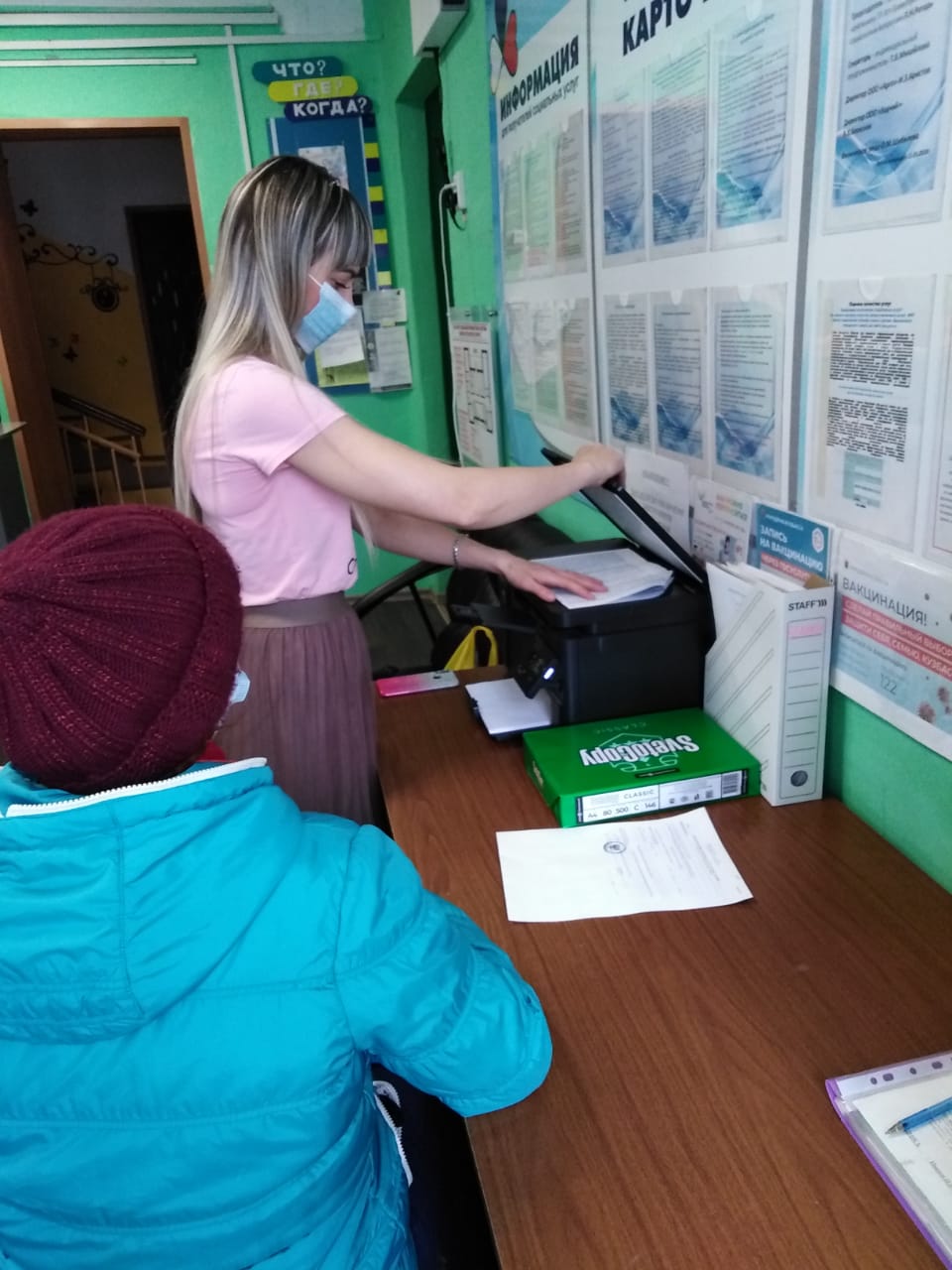 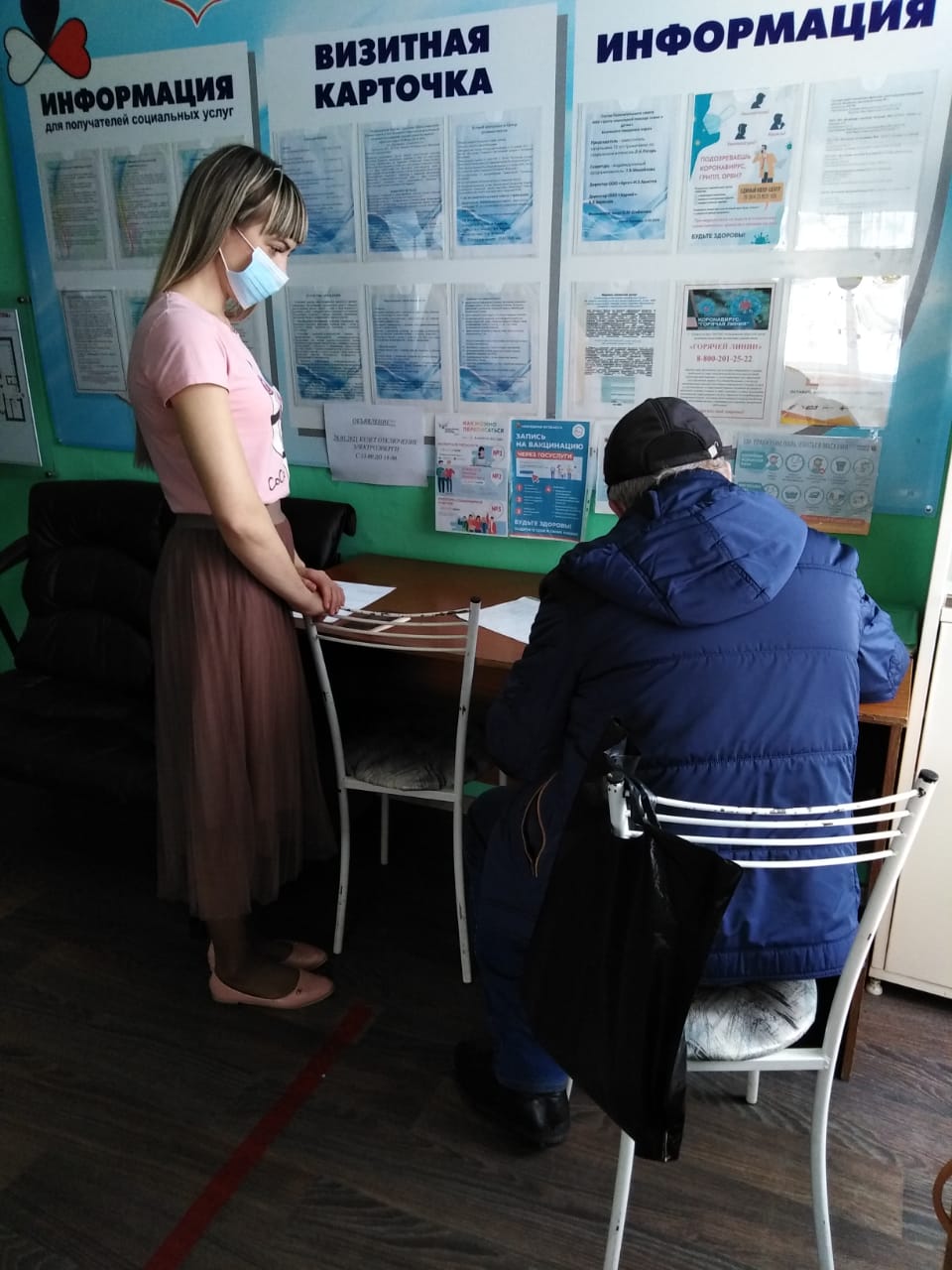 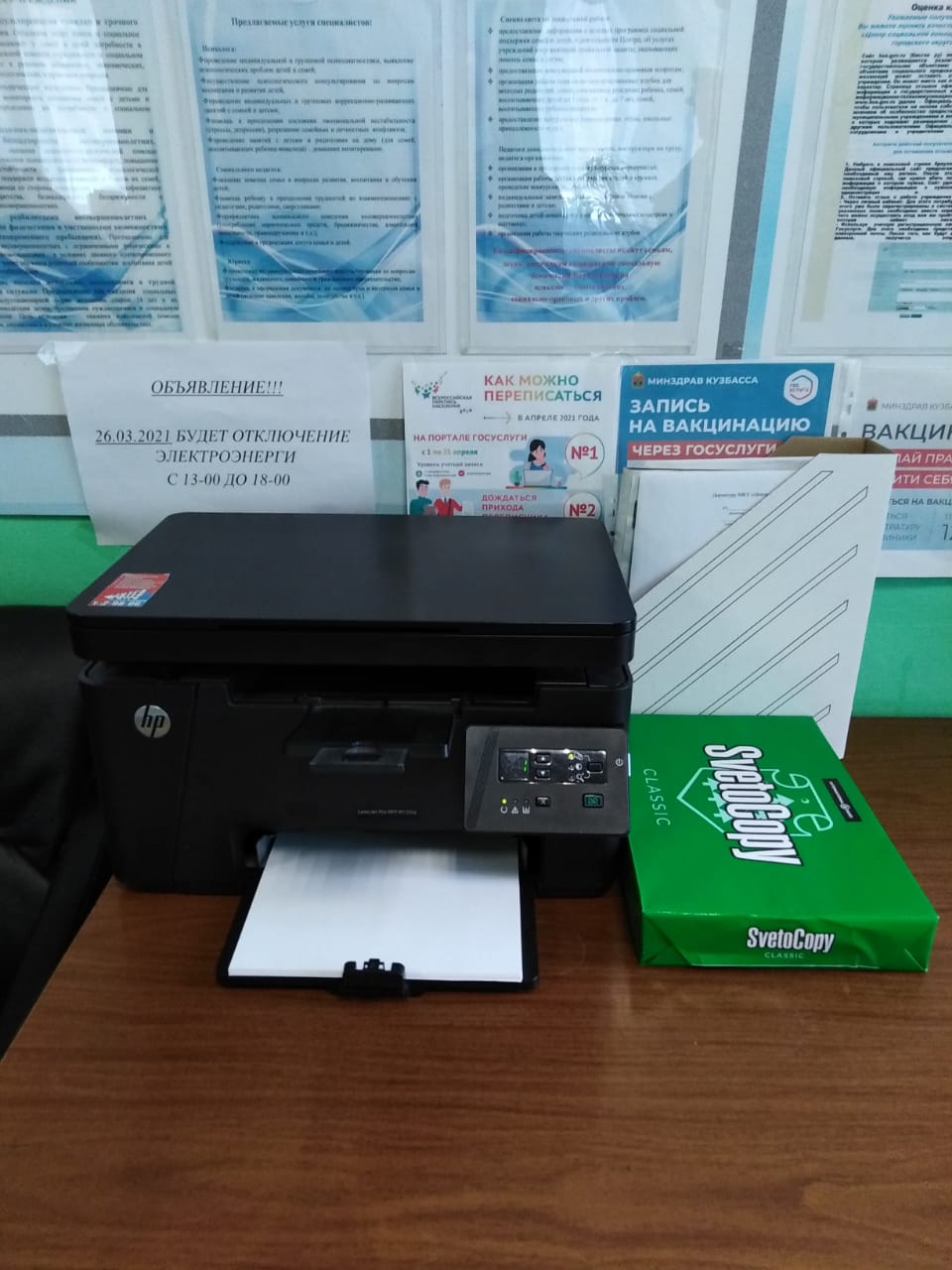 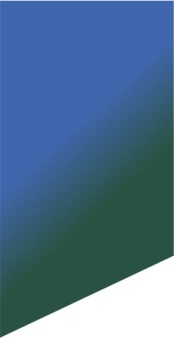 Визуализация  «Было» – «Стало»
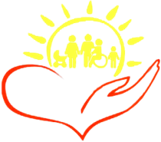 «Стало»
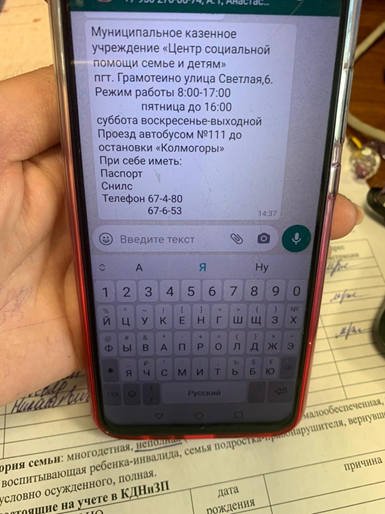 «Было»
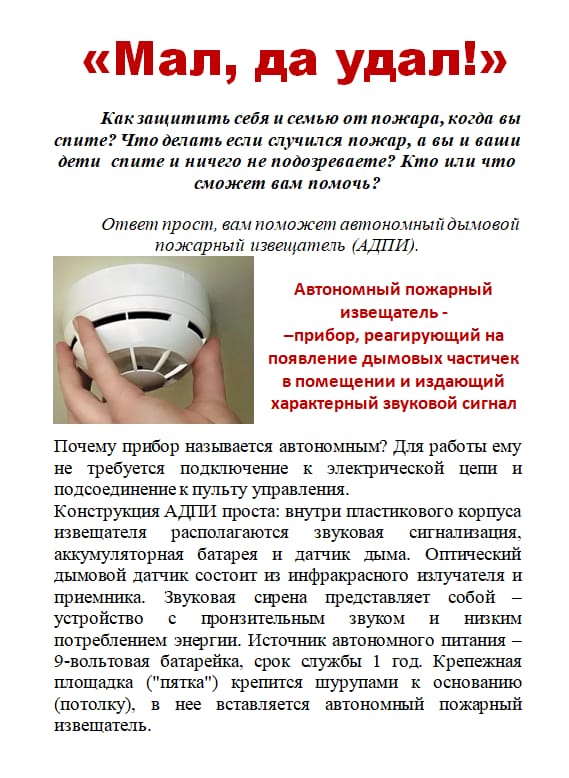 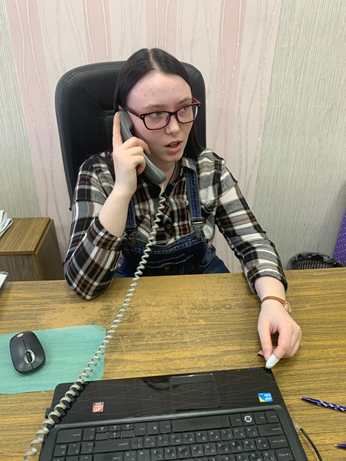 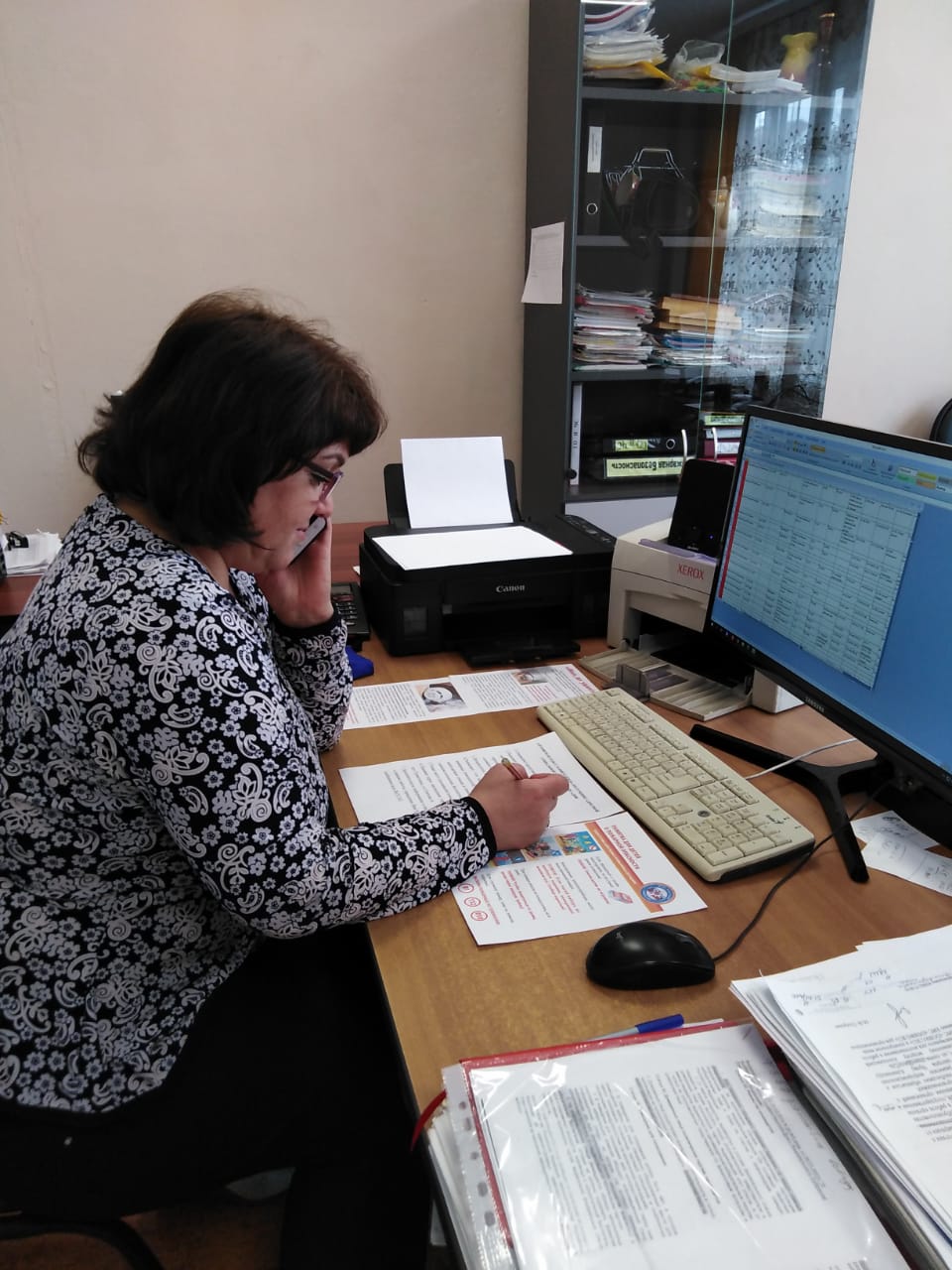 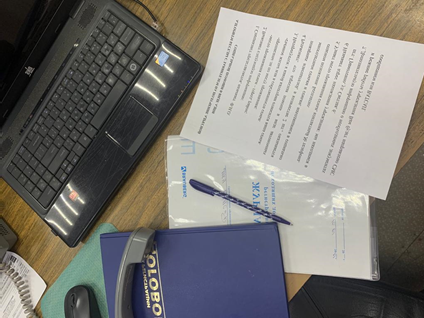 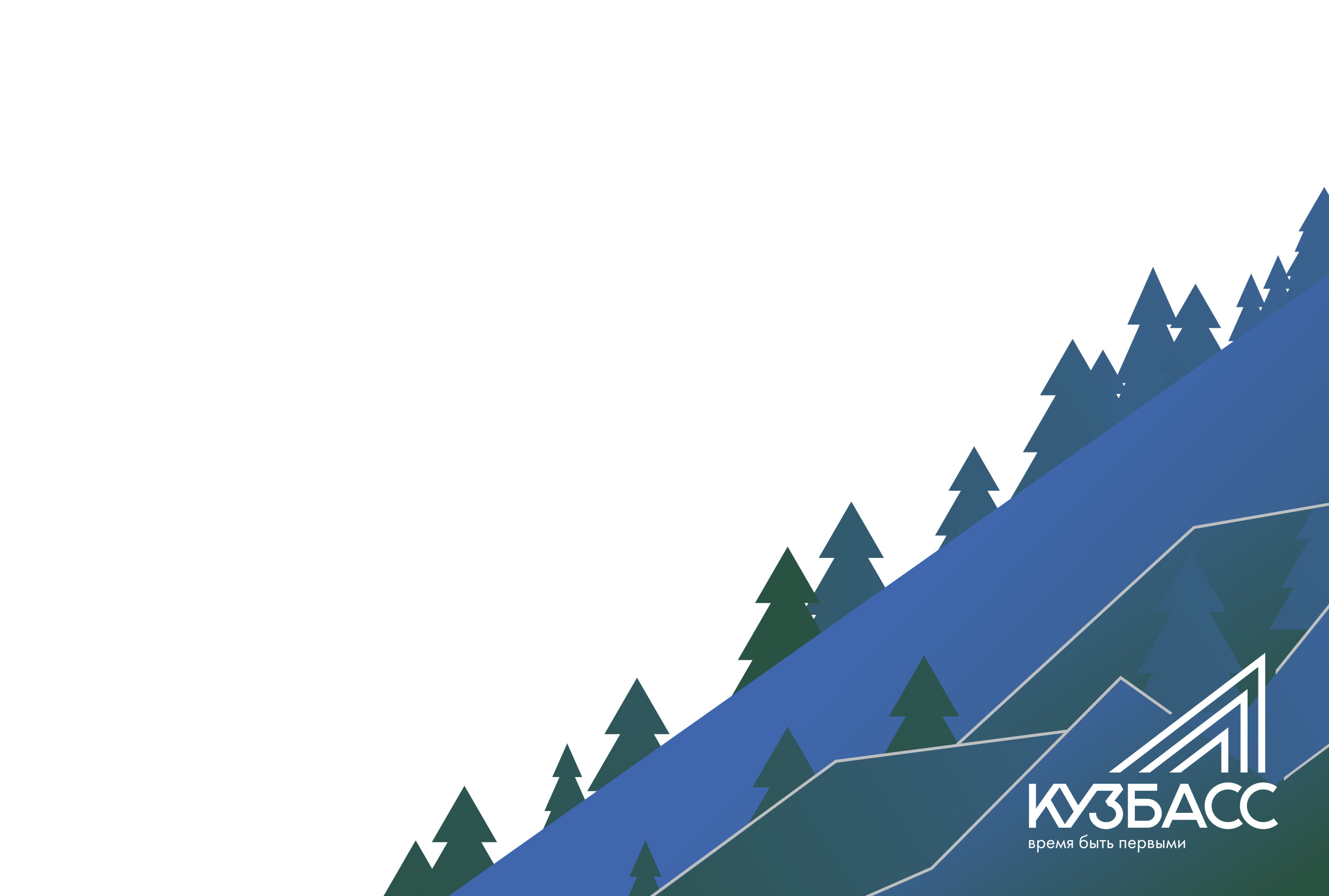 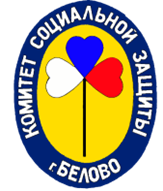 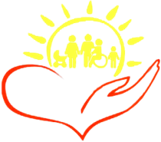 Спасибо за внимание!
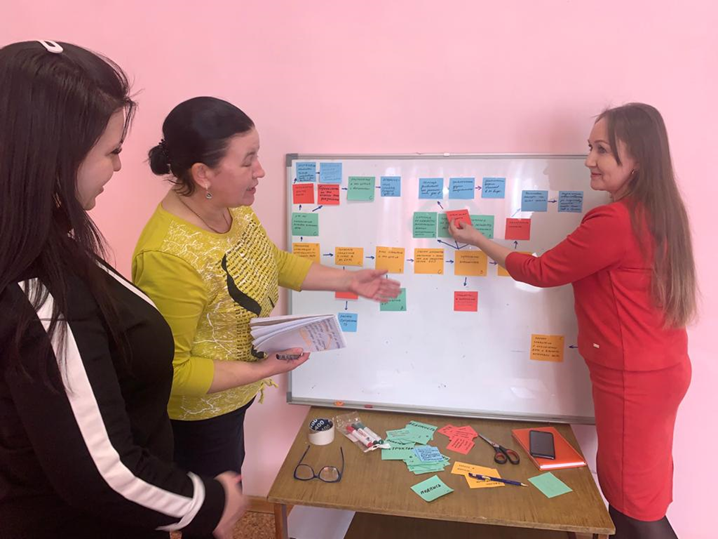